Современные колокольчики
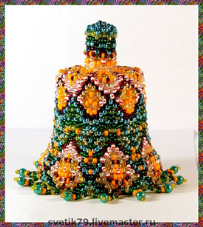 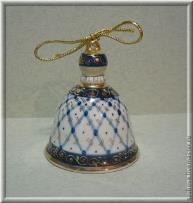 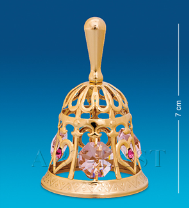 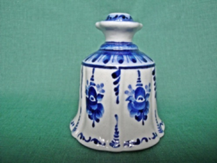 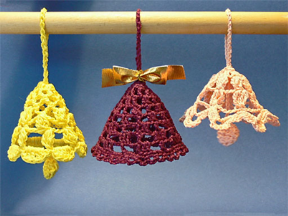 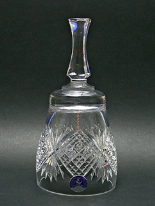 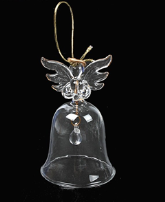 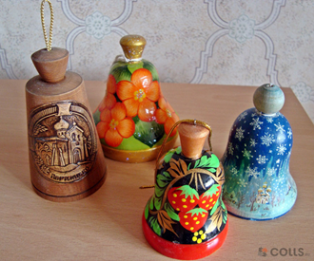 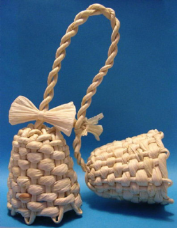 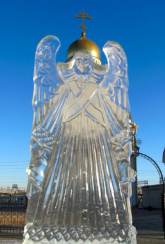 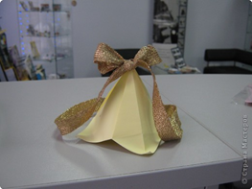 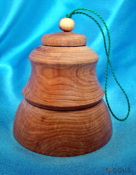 Применение орнамента в украшении сувенирных колокольчиков
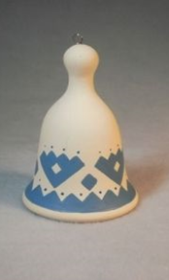 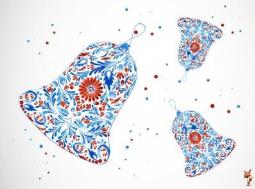 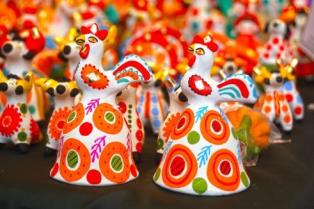 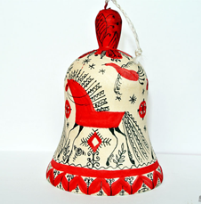 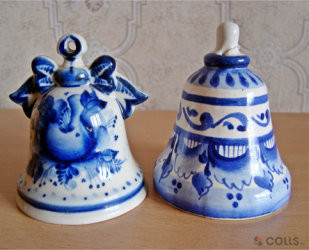 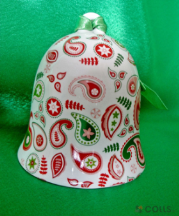 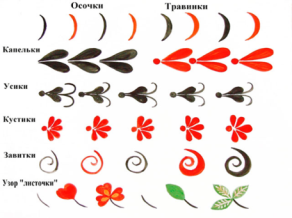 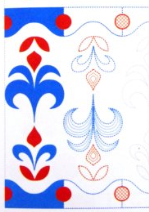 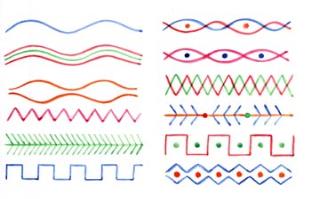 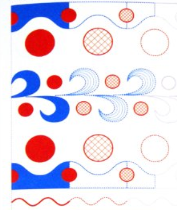 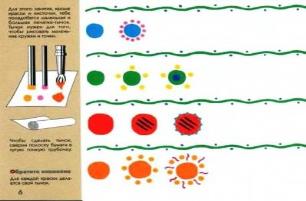 Рефлексия
Говорят: 
икона – молитва в красках,
      храм – молитва в камне,
            колокол – молитва в звуке.
 Мы желаем вам, чтобы в ваших душах звучали самые светлые колокольчики!
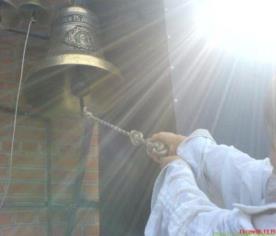 Моя  Россия